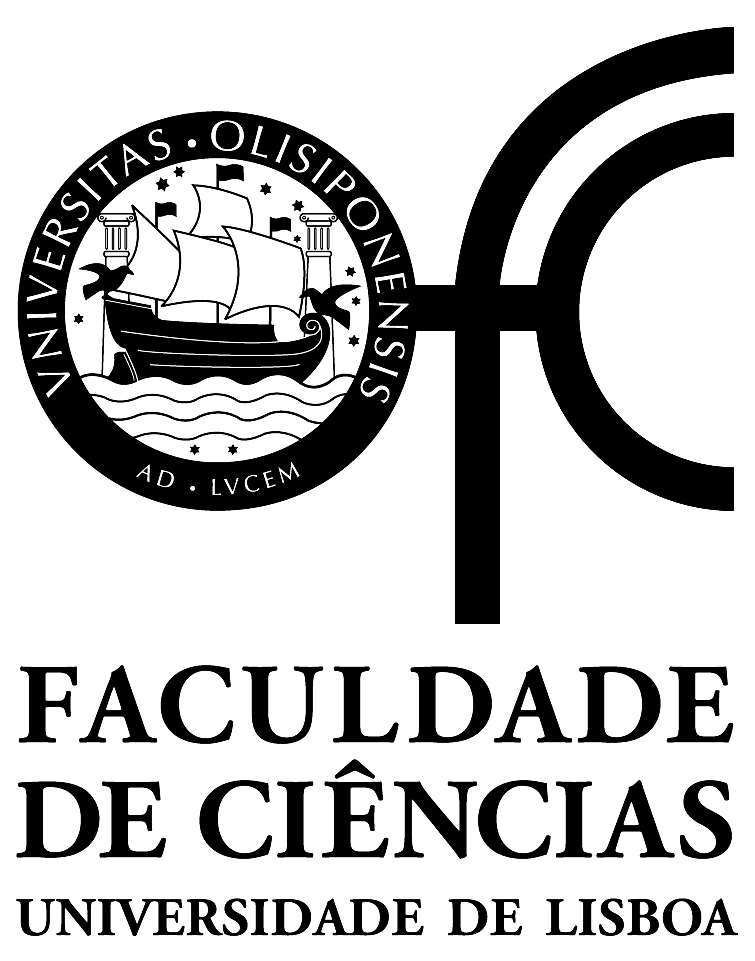 A Engenharia Informática nas Bodas de Prata da EIC na FEUPPedro Veiga
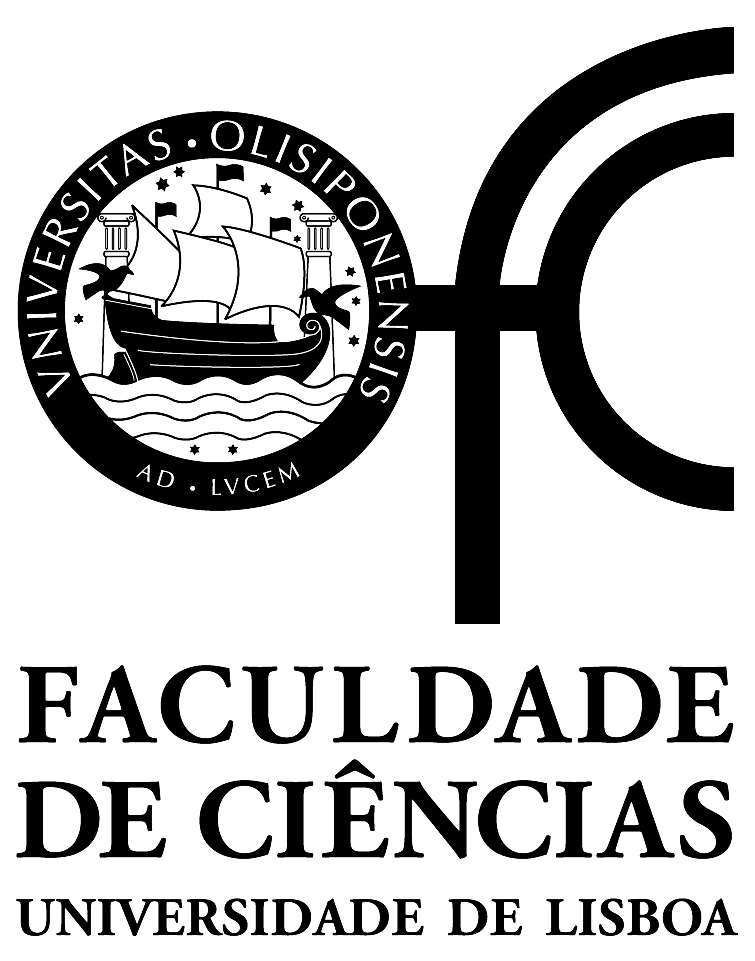 A Engenharia Informática nos últimos 20 anosA Engenharia Informática nos próximos 5 anosPedro Veiga
Tópicos
Há 20 anos
A FCCN
Internet no Mundo
As 9 Camadas OSI
Quem manda na Internet
A Engenharia Informática
A Engenharia Informática nos 25 anos da EIC na FEUP
Conclusões
1994
Como era um PC?
IBM PS-ValuePoint 433SX-S
CPU 486 SX 33 MHz
RAM - 8 Mbytes Ram
Disco - 133 MB
Leitor Diskettes
VGA 14‘, a cores

Sem rede Ethernet
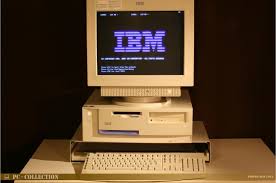 1994 – Alguns Factos (http://www.computerhope.com/history/1994.htm)
The Quick Response Barcode is invented by Denso Wave
Vice President Al Gore makes a speech where he coins the term "Information Superhighway”
Intel releases the second generation of Intel Pentium processors on March 7, 1994
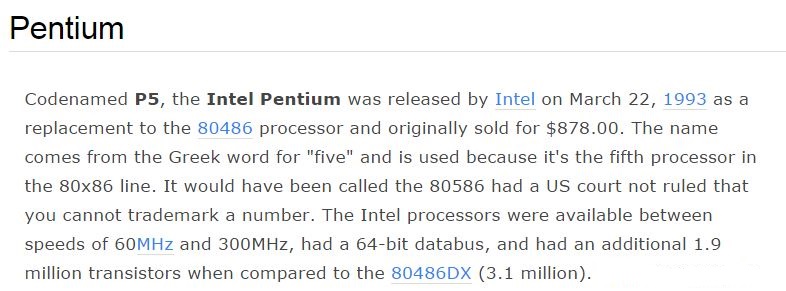 1994 – Alguns Factos
The e-mail hoax "Good Times virus" is first sent out in e-mail.
Rasamus Lerdorf introduces PHP
The W3C organization is founded by Tim Berners-Lee on October 1, 1994.
MS-DOS 6.22 was released April, 1994
IBM releases OS/2 Warp.
Microsoft releases its beta for Windows 95, code named Chicago.
Netscape version 1 is released.
Amazon.com domain is registered November 1, 1994.
Live.com domain is registered December 28, 1994
Java
Java was originally developed by James Gosling at Sun Microsystems

Em 1995
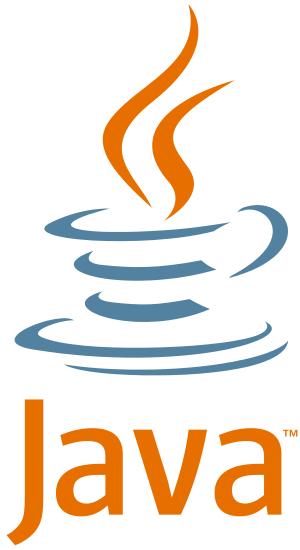 A FCCN
Início de 1997
Maior largura de banda para (algumas) Universidades – 1.4Mbps
Só Lisboa e Porto
Cobertura Nacional < 65%
Conectividade Internacional – 2*512kbps
EuropaNet (512kbps)
EBONE (512kbps; link para Stockholm)

Responsável pelo domínio .PT (desde 1990)
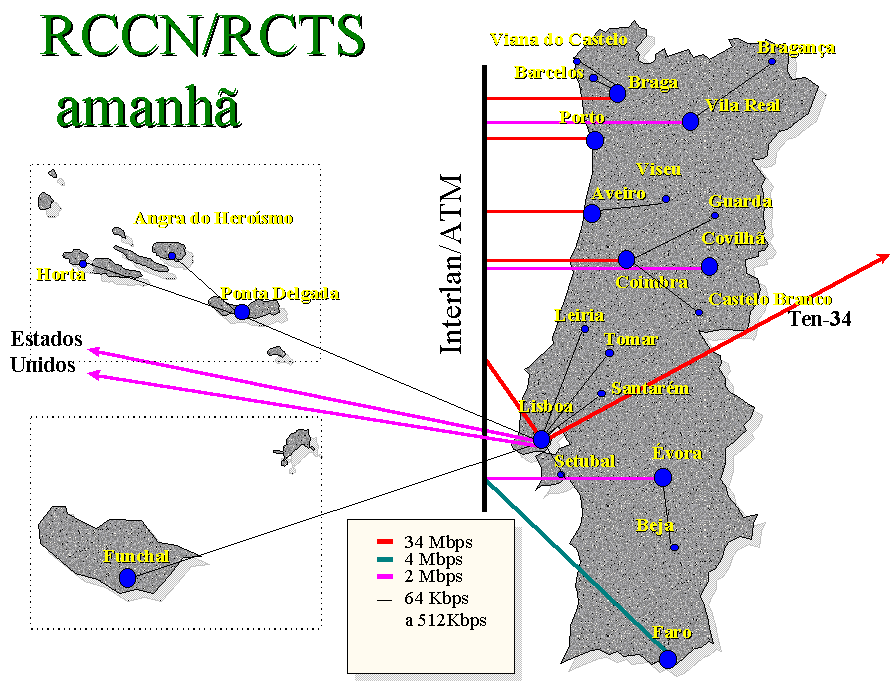 1998
Today
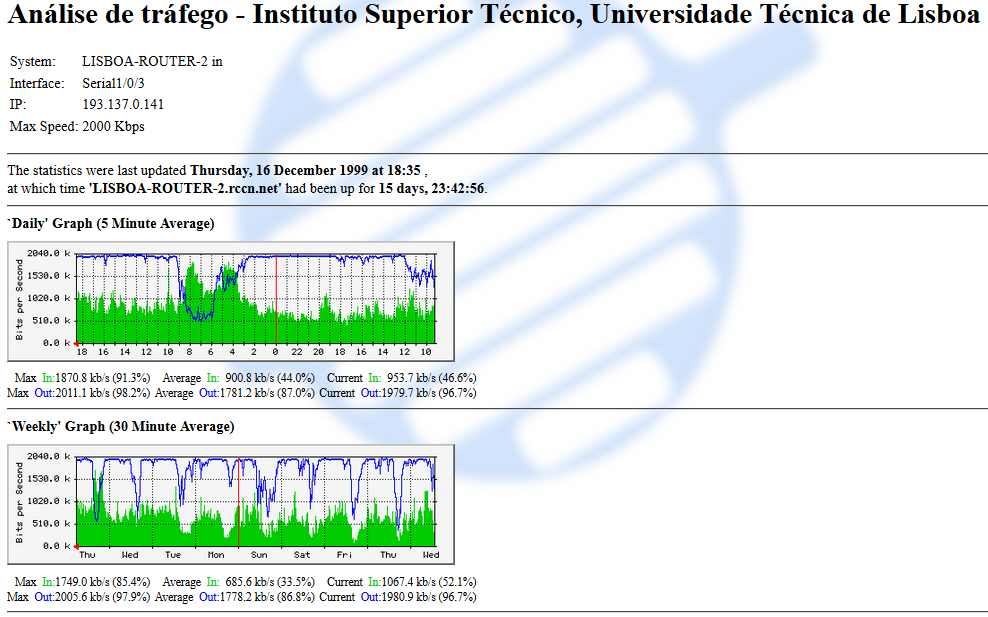 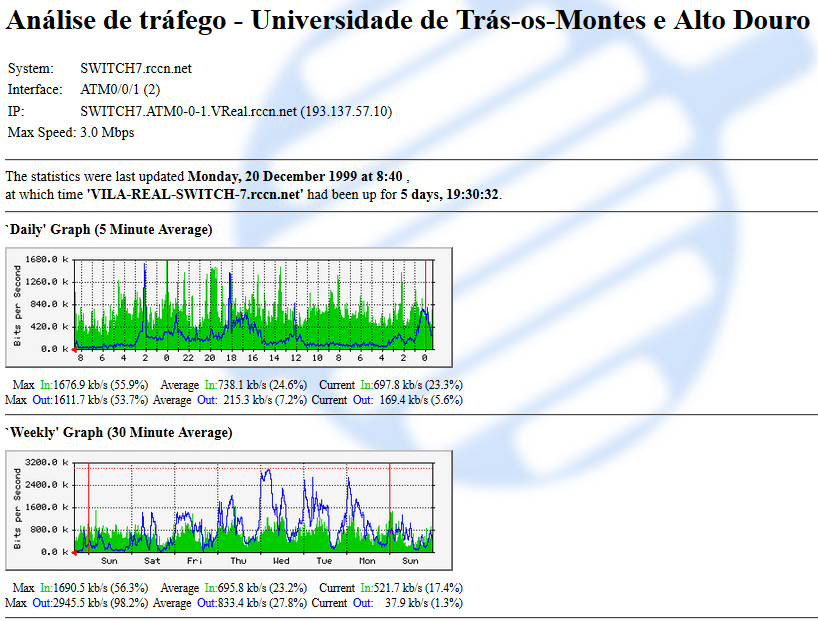 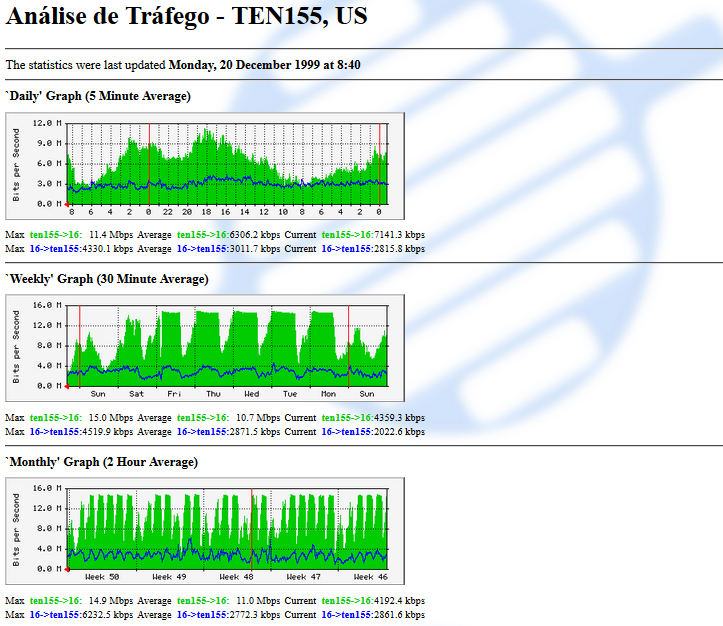 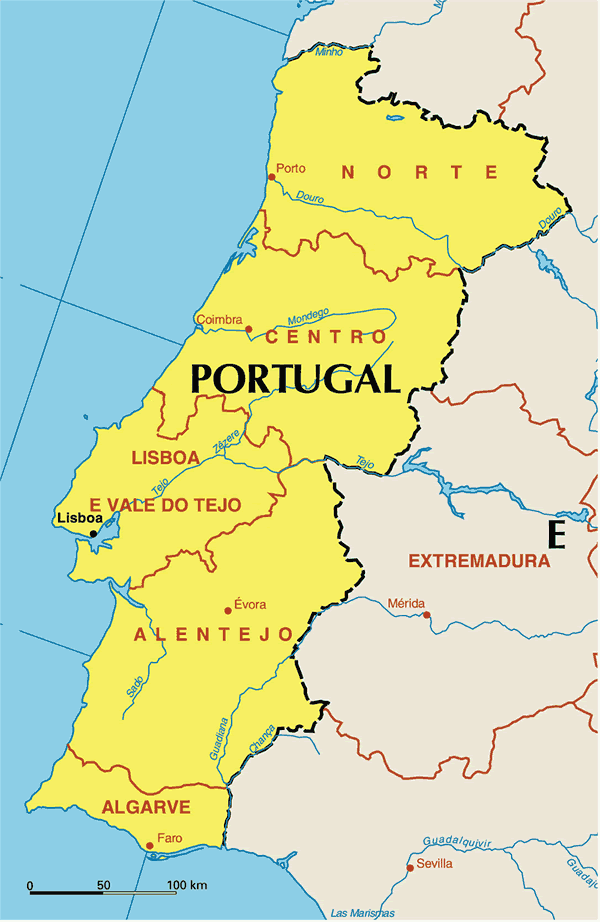 Fibra da FCCN
Fibra existente, em operação 2005
Lisboa, Coimbra, Aveiro, Porto, Braga
Aprox. 410km
Fibra existente, em operação
Set/2007
Porto, Viana do Castelo, Valença
Aprox. 180km
Fibra existente, em operação desde Oct/2008
Lisboa, Setúbal, Évora, Portalegre, Elvas
Aprox. 320km
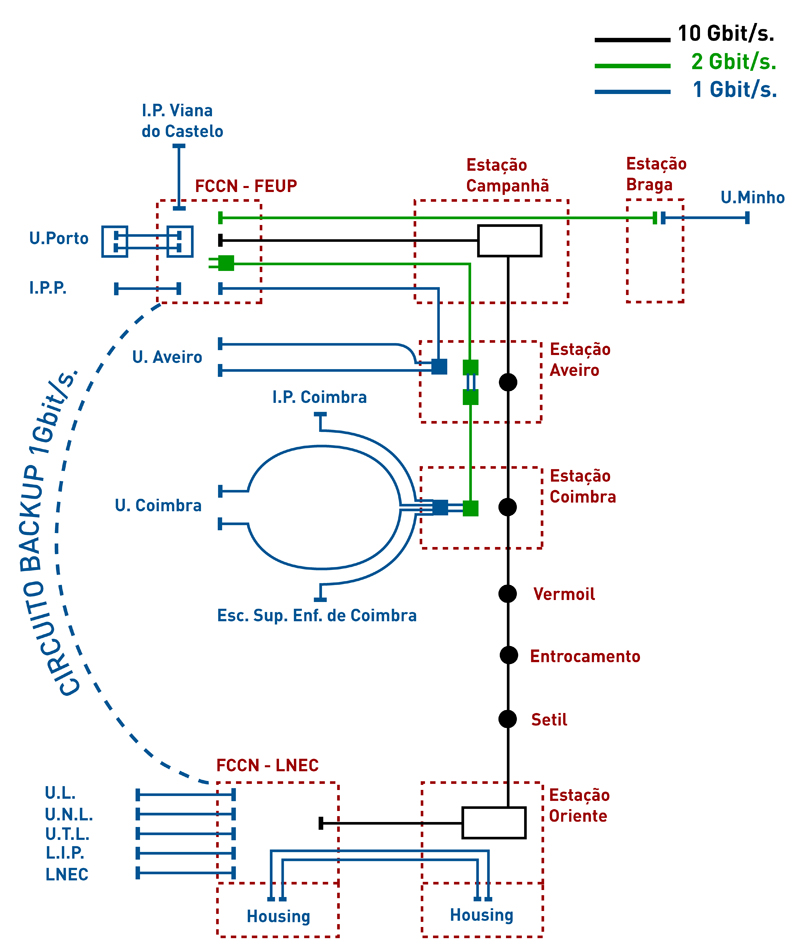 Rede de Transmissão Óptica (Jul/2008)

Equip  Huawei (comut. 80 lambdas)
Ligação Escolas
1997 – RDIS com dois canais B (128 Kbps)

2003 – ADSL (128kbps/2Mbps)

2007 – Fibra nalgumas (C+S)

…
Internet no Mundo
1992
Criação da Internet Society
Em Kobe (Japão)
Vint Cerf principal dinamizador

NFS desmantelada
Internet2

EuropaNet
IXI
IP a medo …
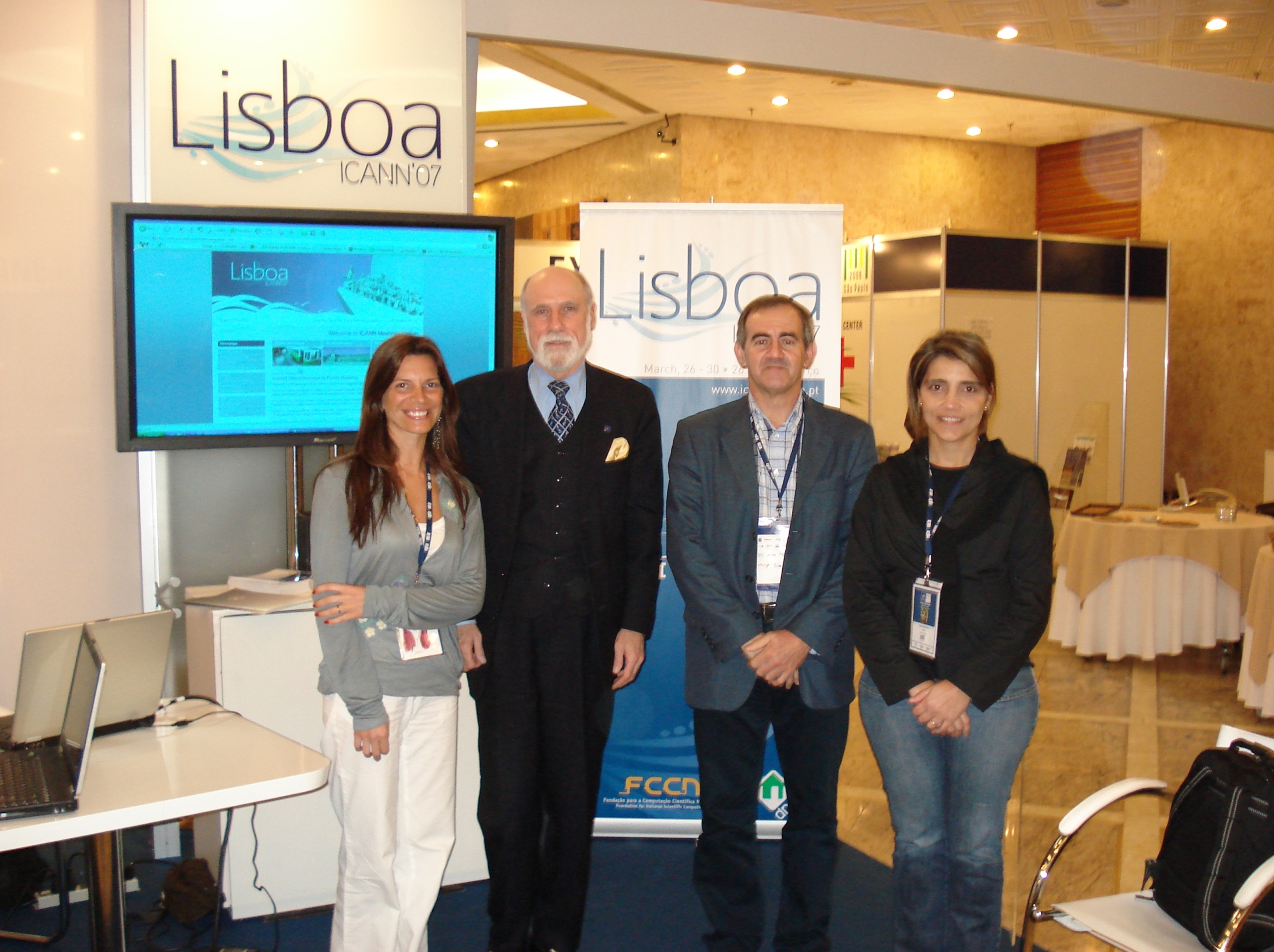 1994
INESC
Ligação à Eunet (1984) - UUCP
Domínios inesc, inescp, inesca, inescb, inescc (1991)
Ligação ao EBONE (1992)

PUUG – Portuguese UNIX Users Group
Esotérica
IP-Global

RCCN
Sapo (Serviço de Apontadores Portugueses)

… Telepac mais tarde
As 9 Camadas OSI
As 9 Camadas OSI
A política entra na Internet
E os advogados
E os negócios
Modelo OSI da ISO
Aplicação
Aplicação
Apresentação
Apresentação
Sessão
Sessão
Transporte
Transporte
Rede
Rede
Dados
Dados
Físico
Físico
Político
Político
Aplicação
Aplicação
Apresentação
Apresentação
Sessão
Sessão
Transporte
Transporte
Rede
Rede
Dados
Dados
Físico
Físico
Religioso
Religioso
Político
Político
Aplicação
Aplicação
Apresentação
Apresentação
Sessão
Sessão
Transporte
Transporte
Rede
Rede
Dados
Dados
Físico
Físico
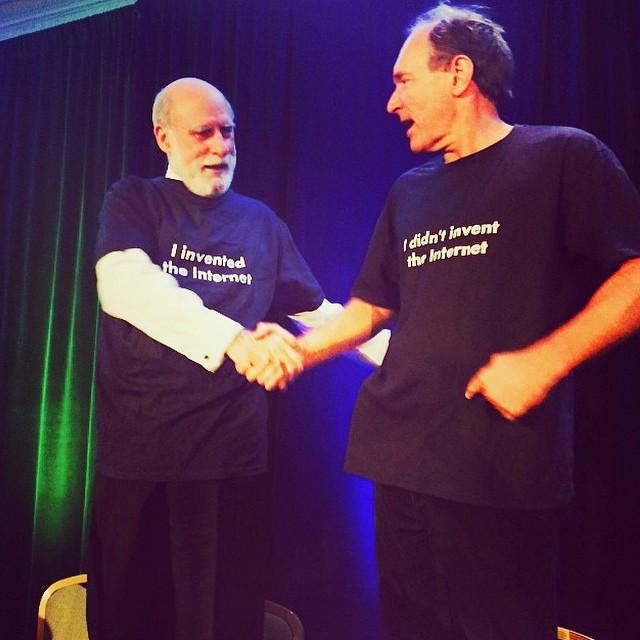 Who Rules the Internet?
Quem manda na Internet?
Internet Society (1992)
IETF

ICANN (1998)

IGF (2006)
Cimeira Tunis (2005)

NetMundial
- Brasil (2014)
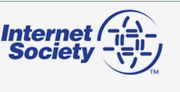 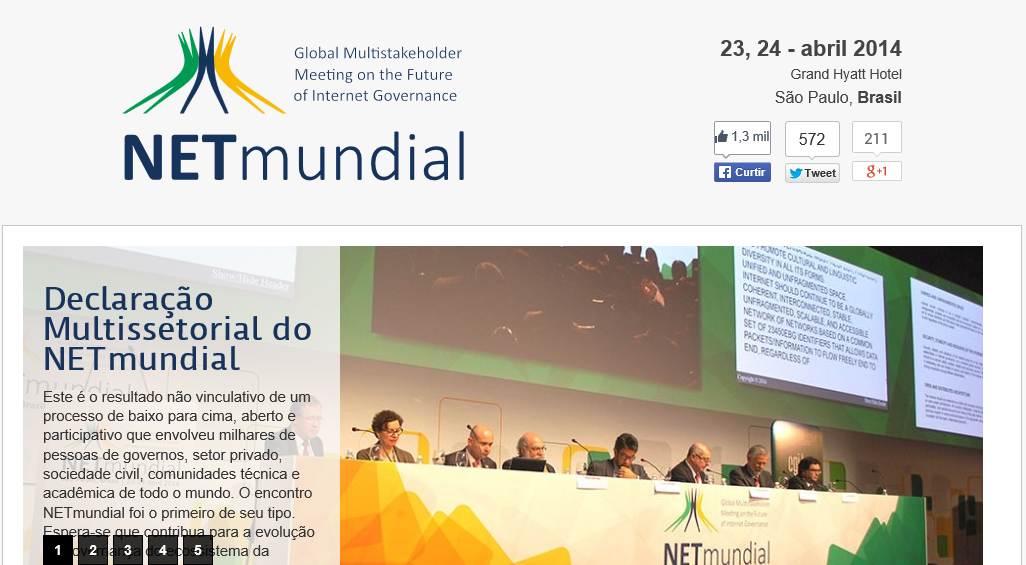 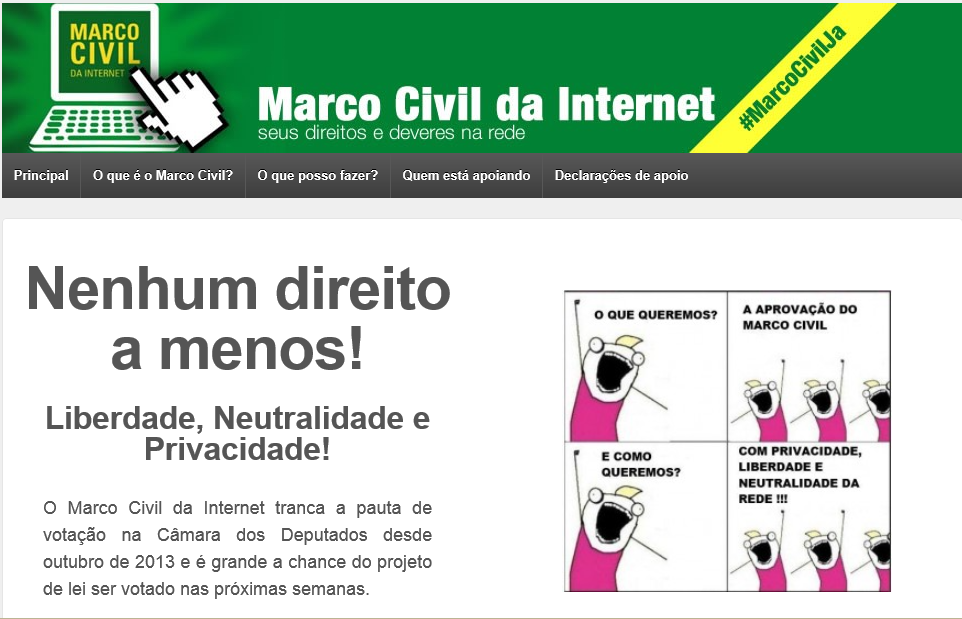 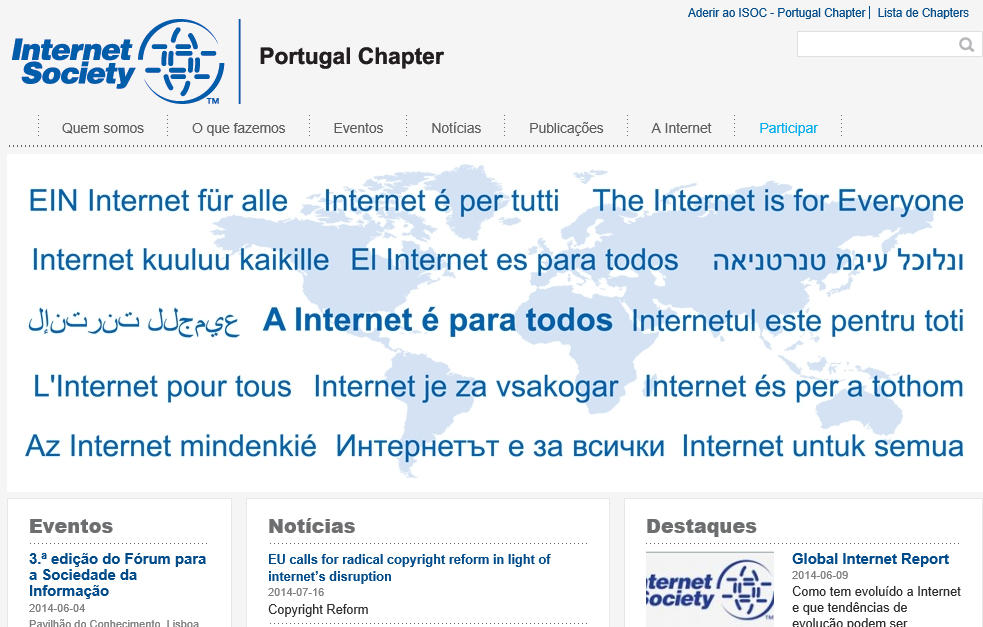 ISOC Portugal
Governação da Internet

Neutralidade da Internet

IPv6

Mais mulheres nas TIC
A Engenharia Informática
Em Portugal ao longo dos anos …
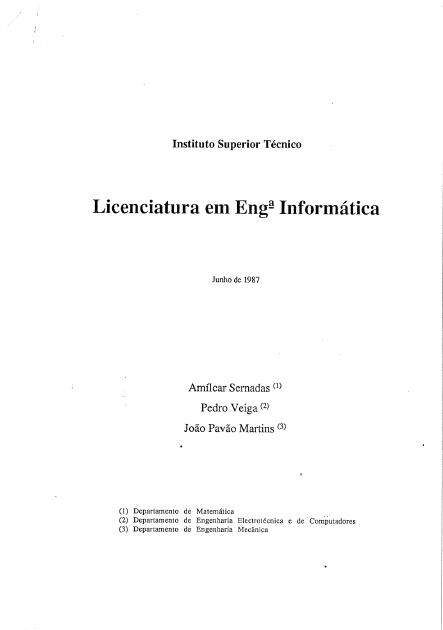 1975 - FCT/UNL

1987 – IST
Mas foi difícil!




1994 - FEUP
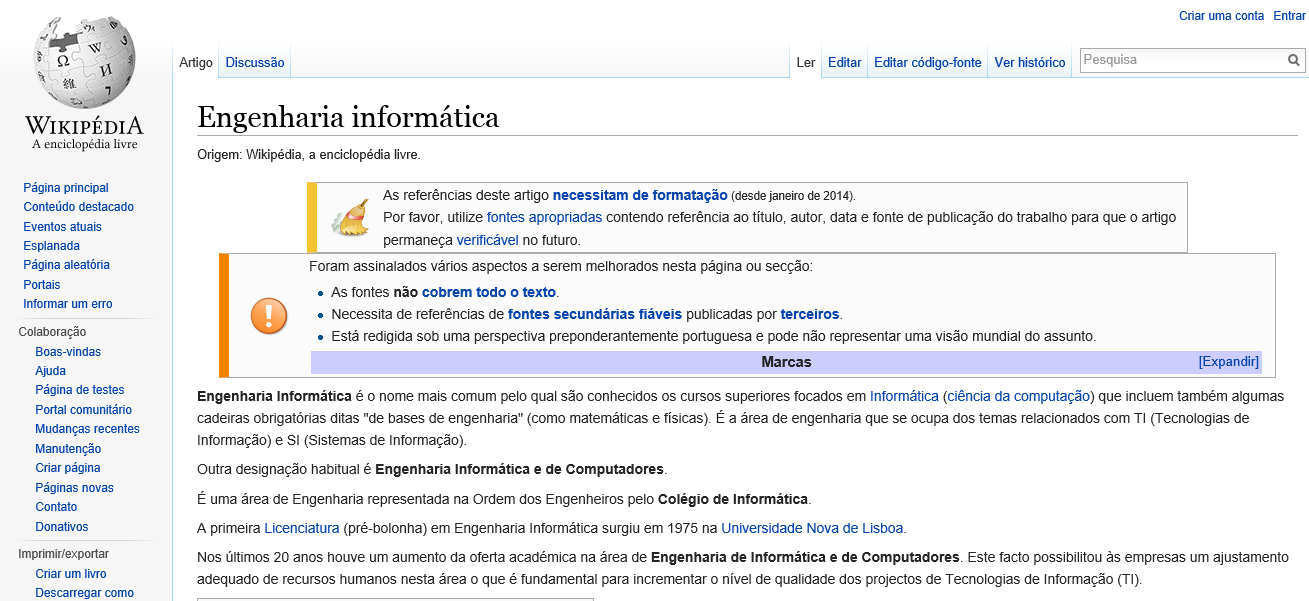 Ordem dos Engenheiros
Colégio criado em 1998

1998-2003 – José Tribolet
2004-2006 – Pedro Veiga
2006-2008 – João Falcão e Cunha
2009-         - Luis Amaral


CAQ (Conselho de Acreditação e Qualificação)
Gabriel David
Pedro Veiga
Ordem dos Engenheiros
Os actos do Engenheiro Informático




Desafios – mais mulheres para as TICs
A Engenharia Informática nos 25 anos da EIC na FEUP
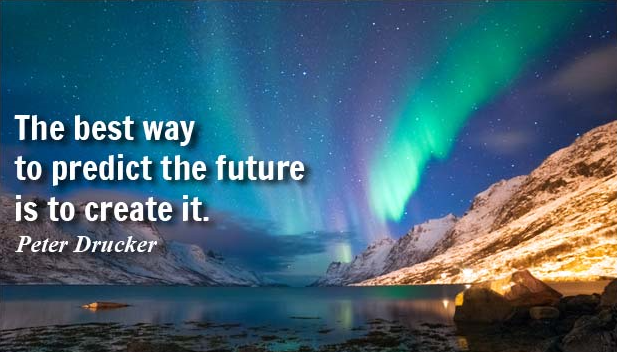 IoT – Internet of Things

Big Data
3V (Volume, Velocidade, Variedade)

Cloud Computing

Wireless

Vídeo
A Net Neutrality nos USA
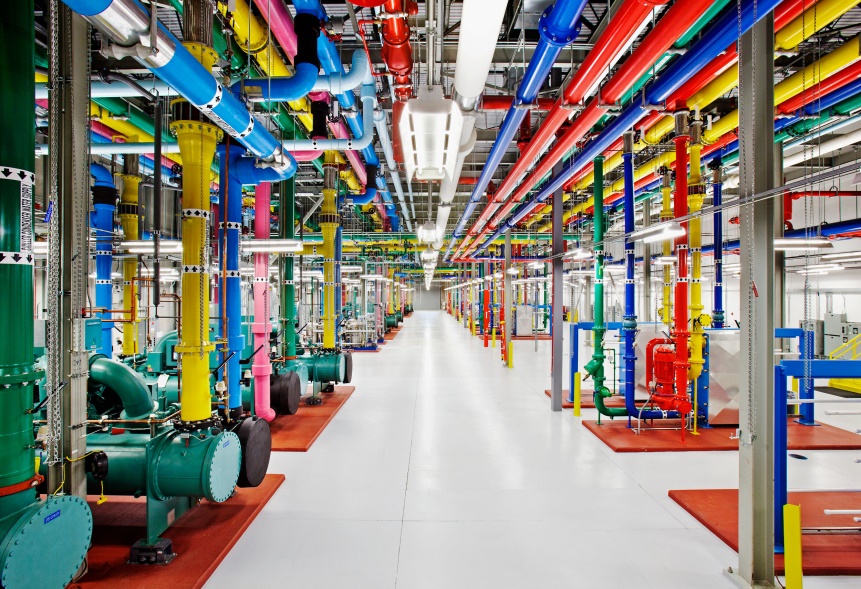 Intel-Core-i7-4790K
8M-Cache
Up-to 4.00 GHz
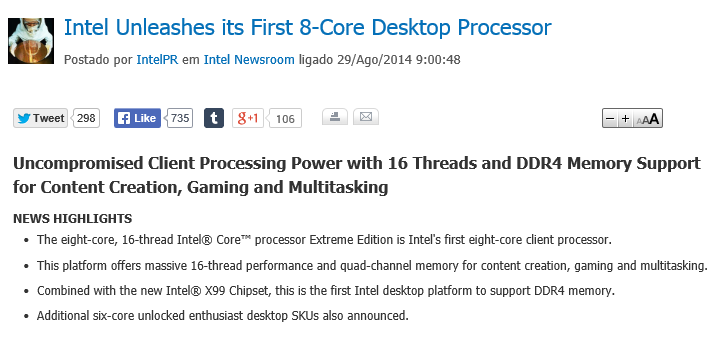 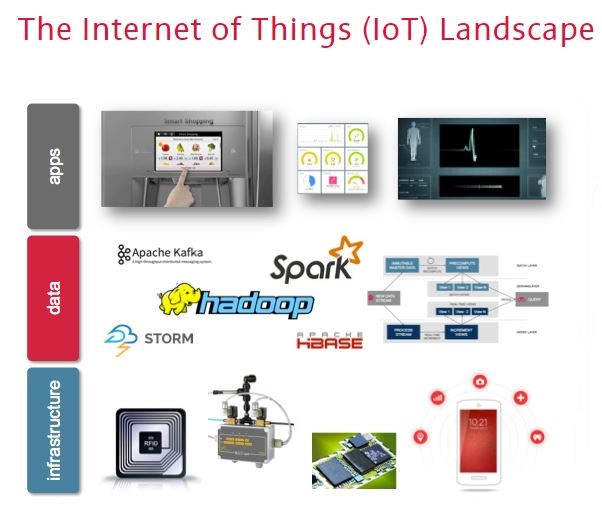 IoT
Áreas aplicacionais
Tecnologias
Redes sem fios
Gestão do espectro inovadora
Redes fracamente ligadas
V2V
Software Defined Networks
Novas interfaces
Displays
Voz
Apps, Apps, Apps, …
Saúde / Bem-estar
Mobilidade
Ambiente
Domótica
Indústria
Logística
…
DoorBot wireless doorbell cam lets you see visitors
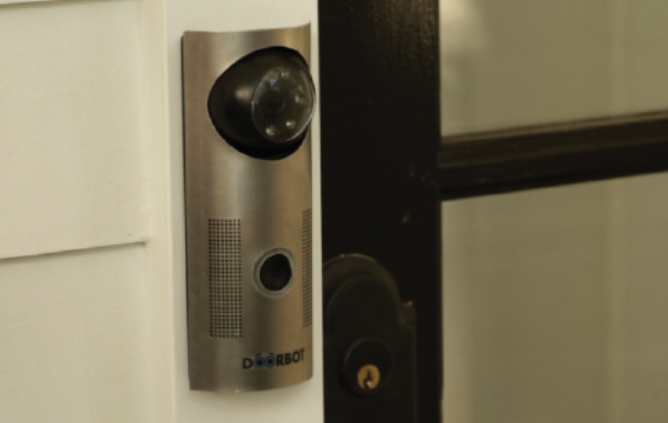 Termos a Reter na memória
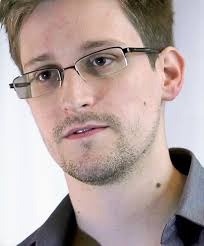 Trustworthy Computing / Computação Confiável
Ciber-Segurança
Ciber-vigilância / Privacidade
Espionagem industrial
Aplicações / Dados cifrados
Apps, Apps, Apps, …
Bitcoin
MOOCs (for life-long learning)
QR-Codes
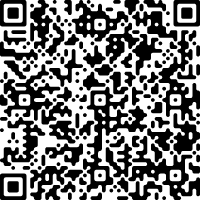 IDNs - Exemplos
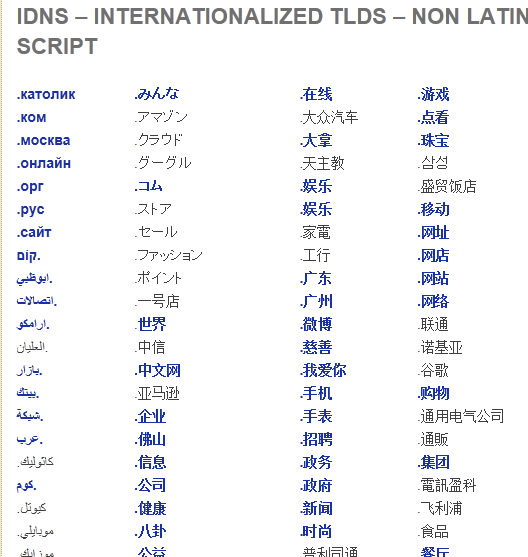 Novos gTLDs
Novos gTLDs
Novos gTLDs
Novos gTLDs
Exame Informática – Março 2014
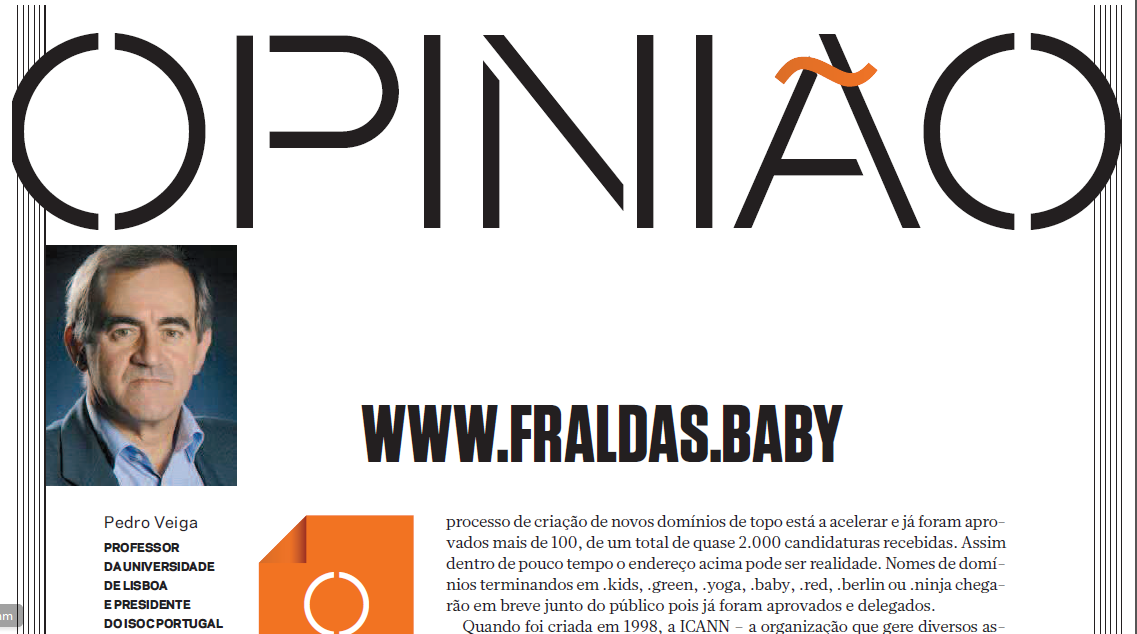 Conclusões
Visão sistémica fundamental
Vai haver computadores EM TUDO
Interdisciplinaridade / Multidisciplinaridade
Soft skills

Tudo vai mudar muito depressa


Quem quer controlar a Internet?